マンガでわかる統計学（後半）
保田ゼミ　小樽チームサブゼミ
2013.4.17 4講
担当：荒谷
目次
データの種類
ヒストグラム
基準値
偏差値
確率密度関数
標準正規分布
カイ二乗分布
二変数の関係性
データの種類
データの種類
カテゴリーデータ
　　測れないデータ
　　ex.　とても好き〜まあまあすき〜きらい　　　　目盛りが等間隔じゃない！

数量データ
　　測れるデータ
　　ex. 年齢、数などの数値
クイズ！カテゴリーor数量？
数量データ
気温　　　　　
出身県　
柔道の段位　
体重　
「株式市場とM&A」の発行部数
　数量データ
天気
カテゴリーデータ
カテゴリーデータ
数量データ
カテゴリーデータ
ヒストグラム
ラーメン屋のラーメンっていくら？
うーん、目がしばしばしちゃうね！
ヒストグラムが便利
度数＝個数
相対度数は全体の中の何％占めているかってこと
ヒストグラムのイメージはビル！
Challenge time!Sheet1
ツール→分析ツール→ヒストグラム
基準値
テストの点数を比較しよう！
生物で７３点

英語で７３点

どっちがいい点数？？
基準値＝点数に価値をつける
みーんな点数高い生物と
みーんな点数低い英語では
７３点の価値が違う！


基準値で比較！
基準値のとくちょー
平均はいつも０

標準偏差はいつも１

どんな単位でも、満点が何点でもくらべれちゃう
Challenge time!
関数＝STANDARDIZE
Sheet2

Control ＋Dキー　をフル活用してね！
同じ７３点でも、基準値が高い方が価値のある点数ってこと！
偏差値
偏差値
みんなが直面してきた偏差値

実は
　　　偏差値＝基準値×１０＋５０

５０が真ん中になるように工夫されてる
だって１００点満点だからその方がわかりや　　　　　すいもんね！
Challenge time!
確率密度関数
確率密度関数のグラフ
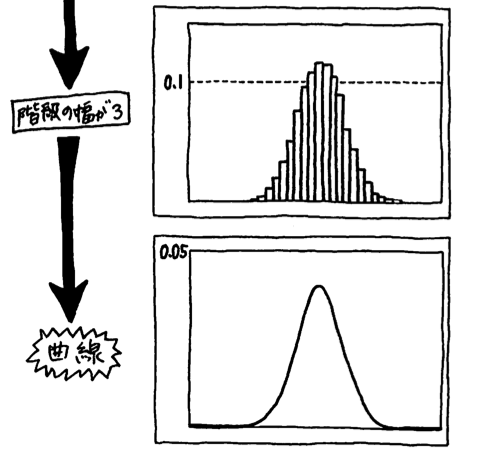 確密度関数
平均を中心に左右対称

平均と標準偏差に影響される
ばらついてるね
データが密集してるね！
本ゼミの先生のレクチャーでも、こんなの出てきたよね。収益の年ごとのばらつき具合で。
でも、基準がちがうと比べにくいよね？
じゃあ基準化しよう

つまり、基準値に直しちゃおう★
標準正規分布
これを標準正規分布っていいます
だからなんだよっておもうでしょ？
面積＝確率なのよ！
ちなみに、全部の面積が１半分だと０．５
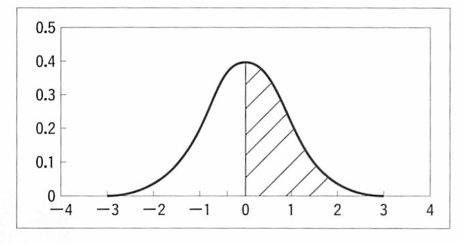 確率のぶれ具合がとっても視覚的にわかるよね(^^)
標準正規分布表
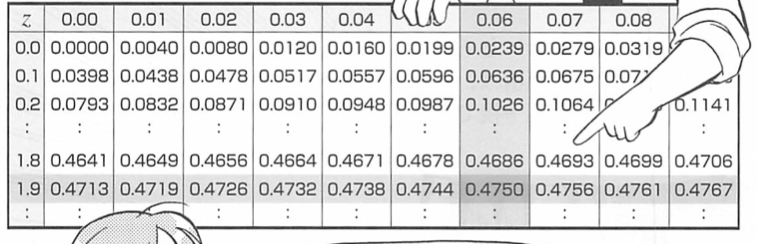 この面積を求められるよ！
面積＝確率だからね〜！
Z＝１．９６のときは
Z＝１．９　＋　０．０６　
１．９と０．０６が交差するところを見る！
つまり、
４７．５％
ってこと！
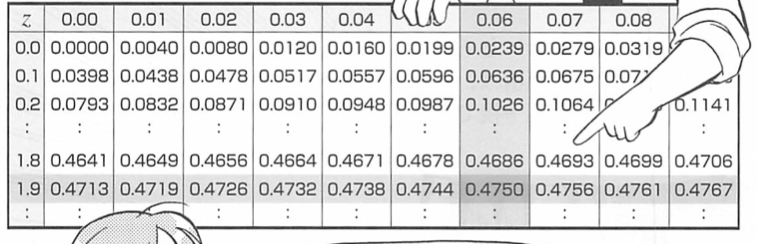 カイ二乗分布
カイ二乗分布
自由度は傾きのようなものと思ってね
どうやって使うかというと・・・
すでにわかっている確率から、横軸の目盛りを推定できる！
２変数の関係性
２変数の関連
つまり、回帰分析とか！
どのくらい関連しているか
でもこれってかなり適当じゃない？統計のくせして！
無相関の検定
本当にその２変数が相関しているのか？

相関係数からしらべることができる！

でも直接「相関してます」はできなくて

無相関かどうかを調べる
たとえば相関係数0.267のとき
標本が0.267ってことは母集団は・・・？
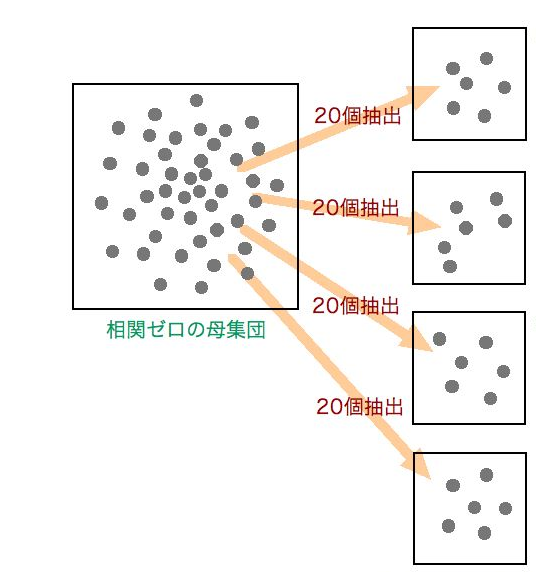 標本には弱い相関あり

でも、母集団はどうなの？

ほんとに知りたいのは母集団の相関だよね
無相関検定スタート！
まず、母集団の相関係数が０になると仮定する（帰無仮説）

もし、これが証明できなければ（あるいは嘘だって証明できたら）、母集団の相関が０ではない＝相関があるってこと！
母集団の相関が０だと仮定しているから、確率密度関数のグラフはこんな感じ
有意水準
　それがありえるか、ありえないかってこと
　大抵５％で考えられる

Ex.１００日のなかで５日しか雨降らない地域で、　　　　　今日雨が降るってのは普通に考えてありえないよなーってはなし。
じゃあ、相関係数０ってのはありえるのか？
両端合わせて５％
計算したら相関係数0.444のところが境界
５％以下だと「ありえない！」判定
５％以上だと「あり得る」判定
じゃあ0.267は？
５％のときより大きいから、「ありえる判定」
つまり、無相関
「相関係数が０」がありえるから、意味のある相関とは言えない

「母集団が相関０」がありえるからね
オワリ！
とばしてる項目もあります。
でも流し読みなら１時間で読めちゃうから、ぜひ読んでね！